Pirjo Pasanen, erityisluokanopettaja, apulaisjohtaja
Vanhempainilta 6.lk 29.8.2019
Oppilaiden tukeminen
LUKULÄKSYT
Lukuläksyn lukemisohje
Arttu-sovellus -> ladataan kännykkään/padiin playkaupasta
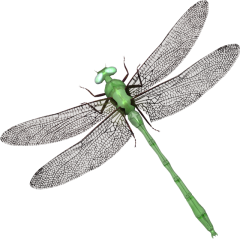 1.	Lue iso otsikko ääneen.
	o	Mieti mitä tiedät etukäteen tai muistat asiasta.
2.	Katso kappaleen kuvat ja lue kuvatekstit.

3.	Lue kappaleen väliotsikot ja mieti, mitä asioita kappale käsitti.

4.	Lue kappale yksi osio (väliotsikon jälkeinen tekstipätkä) kerrallaan ja mieti, mikä 	oli 	tärkein asia osiossa.
	o	voit myös kuunnella osio kerralla tekstin sanomapro.fi (avain: 7kotaa)
	o	kiinnitä erityisesti huomiota tummennetulla tekstillä kirjoitettuihin 	käsitteisiin. Jos et tiedä, mitä 	ne tarkoittavat, lue uudestaan käsitteen selitys 	tekstistä.
5.	Kertaa mielessäsi tärkeät eli keskeiset asiat. Lue ainakin vielä kerran Tärkeää-osio. 

6.	Lue ja mieti oppikirjan kysymyksistä ainakin ensimmäinen. Osaisitko vastata 	kysymykseen? 
7.	Mikä oli koko kappaleen tärkein asia, mistä kappaleessa kerrottiin? 
	o	Kerro mielestäsi tärkein asia perheesi jollekin jäsenelle.
Tämä kuva, tekijä Tuntematon tekä, käyttöoikeus: CC BY-NC
Ruotsin opiskelu
Sanojen opiskelu on tärkeää!!
Sanakokeet jokaisesta kappaleesta
Mahdollisuus tukiopetukseen keskiviikkoisin klo 14.15-15.15
Tavoitteita lukuvuodelle
Opetussuunnitelma ja arviointiasiat löytyvät osoitteesta:     https://peda.net/opetussuunnitelma
Hyvät valmiudet yläkoulussa opiskeluun
Omatoimisuuden lisääminen
Luku- ja kirjoitustaidon syventäminen
Matemaattisten taitojen syventäminen
Ajatteluntaidot, oppimistaidot
vuorovaikutustaidot, yhteistyötaidot
Arjessa selviämisen taidot
Näppäintaidot
Tvt- taidot
Ruotsin kieli uutena oppiaineena
Hyvä ja turvallinen koulupäivä, työrauha ja kouluviihtyvyys
Eväät kotoa koulussa jaksamiseen = hyvä uni, lepo ja monipuolinen ruoka
Työrauha ja hyvä käytös – koulun ja kodin yhtenevä käyttäytymisoletus.
Käytössä tiukka linja koulun sääntöjen noudattamisessa.
Kiusaamisesta tiedottaminen ja kiusaamiseen puuttuminen. Viestikää koululle heti, jos lapsi kertoo, että häntä tai jotakuta muuta lasta tai aikuista kiusataan.
 
HUOLIMATTOMUUS
Jos oppilaalle kertyy viisi unohdusta tai myöhästymistä, määrätään hänet läksykerhoon
Läksykerho ke 8.15-9.00 ja to 14.15-15.
Huolimattomuusmerkinnät nollaantuvat aina lomien jälkeen.
MUITA TAPOJA JA KÄYTÄNTEITÄ
Ksylitolipastilli, ei purkkaa
Sisäkengät saa ottaa
Eväät (klo 10.00) voi ottaa
liikuntavarusteet aina mukaan
Lukuläksyohje oppilaille. Ohjataan yhdessä lukuläksyn lukemiseen ajatuksen kanssa.
jaksotiedote Wilman kautta 2-3 viikon välein
Tutustukaa kotona sähköiseen lukuvuositiedotteeseen:  https://peda.net/liperi/yl%C3%A4myllyn-koulu/info.
Tutustukaa kotona sähköiseen Tulen ja menen tiellä taitavasti –tiedotteeseen (https://peda.net/liperi/yl%C3%A4myllyn-koulu/info/l)
KASVIO 
Kasviot valmiiksi opettajan tarkastukseen syyslomaan mennessä. Kasvio on yksi 6. luokan päättöarviointiin vaikuttava arvioitava asia. 6. vuosiluokan lopussa tarkastetaan koko alakoulun kasvio, joten sitäkin voi täydentää/ korjailla. Ohjeet PedaNetissä. Uusilta oppilailta vaaditaan 6. luokan kasvion kerääminen.
 
LUKUHAASTE, jokainen lukee 8 kirjaa lukuvuoden aikana.
Harjoitellaan yhdessä lasten kanssa, ei tarvitse huoltajien huolestua! =)
https://peda.net/liperi/yl%C3%A4myllyn-koulu/paloaukean-yksikk%C3%B6/1-luokat/lukuhaaste
 
VANHEMPAINNEUVOSTO RUMPU 
Luokkamme vanhemmista kaivattaisiin toista edustajaa Rumpuun.  Seuraava kokous ti 24.9.2019 klo 17.30 - 19.00 Paloaukean henkilöstöhuoneessa. Tule mukaan juttelemaan, tutustumaan, vaikuttamaan!     https://peda.net/liperi/yl%C3%A4myllyn-koulu/vr
LEIRIKOULU
Leirikoulukohteeksi valittiin Tanhuvaaran urheiluopisto.
Ajankohta 18.-20.5.2020
Tanhuvaara maksaa n. 150 €/oppilas
Sisäänpääsymaksu Olavinlinnaan 3€/opp., opastus 70€/ryhmä.
Bussikuljetus ?€ (selvityksen alla)
Kokonaisumma leirikoulusta/ oppilas on noin 200e.
Vaihtoehtona leirikoululle on normaali opetus koululla ko. ajankohtana.
Huoltajia tarvitaan valvojiksi!
Tulevia tapahtumia
31.8. Liikunnan iloa –tapahtuma Liperissä 
    (järjestäjänä PoKaLi)
Koulukuvaus RYHMÄKUVAT 4.9
  LUOKKAKUVA JA YKSITTÄISKUVA 5.9. 
  (tarkempi aika omalta opelta)
6.9. 6C Silva –messuilla  Metsäsäätiön apurahalla
7.9. Kodin ja koulun päivä (työjärjestykseen kuuluva pakollinen koulupäivä) Yleisurheilukisat tai patikointi
10.9. jalkapalloturnaus Lehmossa ilmoittautuneille
24.9.2019 RUMMUN kokous
Liikenneturvallisuusviikko (vko 37)
6C:n Yökoulu 26.-27.9.2019
26.-27.9.Nälkäpäiväkeräys
syyslomaviikko vko 42
Koululentopalloviikko vko 44
Lastenoikeuksien viikko  vko 47
5.12. ITSENÄISYYSPÄIVÄJUHLA päiväjuhlana  
21.12. joululaulajaiset, loma alkaa
Koulu alkaa joululoman jälkeen 7.1.2020
Oppimiskeskustelut alkavat tammikuussa
28.2. Liikuntapäivä
Talvilomaviikko vko 10.
Kutosten MOK-viikko, vko 14
7.4. Yrityskylä –tapahtuma Kuopiossa
23.4.Vanhempainilta Liperin koululla
6.5. Yläkouluun tutustuminen
Mahdollisesti leirikoulu 18.-20.5.
22.5. UNICEF-kävely ja unelmien liikuntapäivä
29.5. Suomen Suven Avaus illalla Joensuussa (koulupäivä kaikilla n. 16-20)
30.5. Koulun päätösjuhlat, alakoulun päättävien kukitus ja päättötodistuksen jako.
Poissaolot, seudullinen ohjeistus

https://peda.net/liperi/yl%C3%A4myllyn-koulu/info/o/o3/ops:file/download/46bca9e1a805d5c59ebc53f5a226e3f90412708a/Oppilaan%20poissaolojen%20seuraaminen%2C%20p%C3%A4ivitetty%202018.pdf


-> löytyy peda.net -> info-> oppilashuoltotoiminta
Työrauha luokkiin ja tekemiseen!!